Indiana Speech & Language Evaluation Requirements
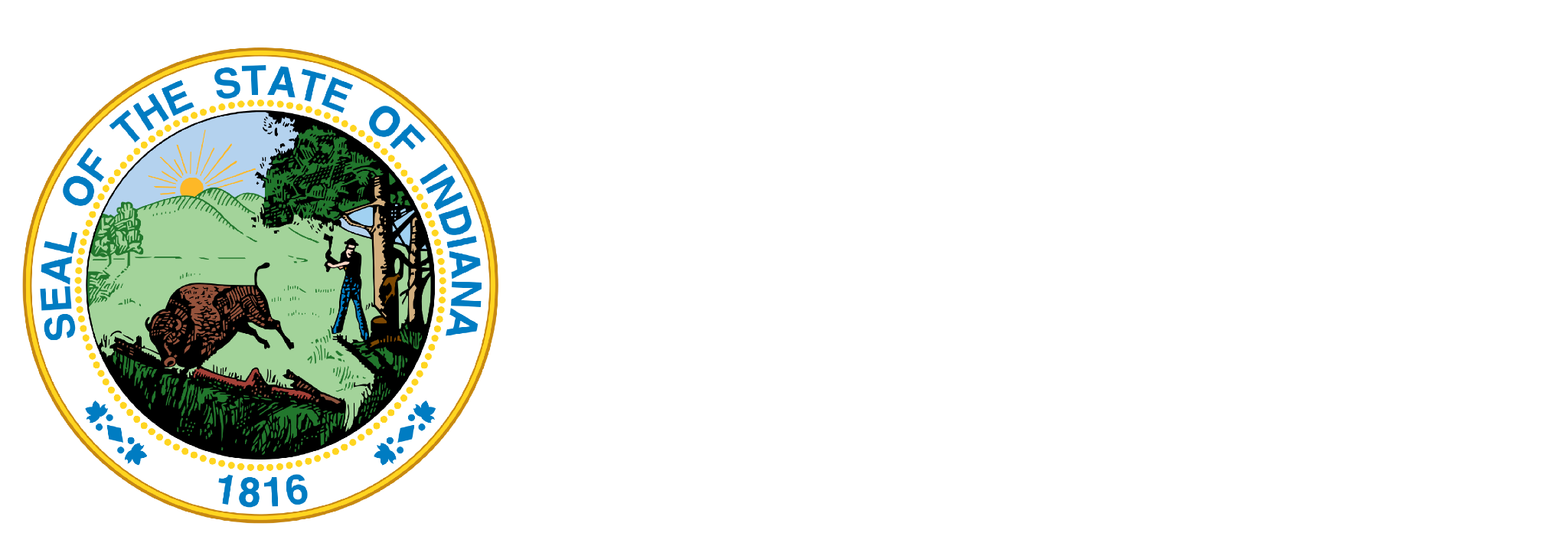 in.gov/doe
Indiana Speech & Language Evaluation Requirements
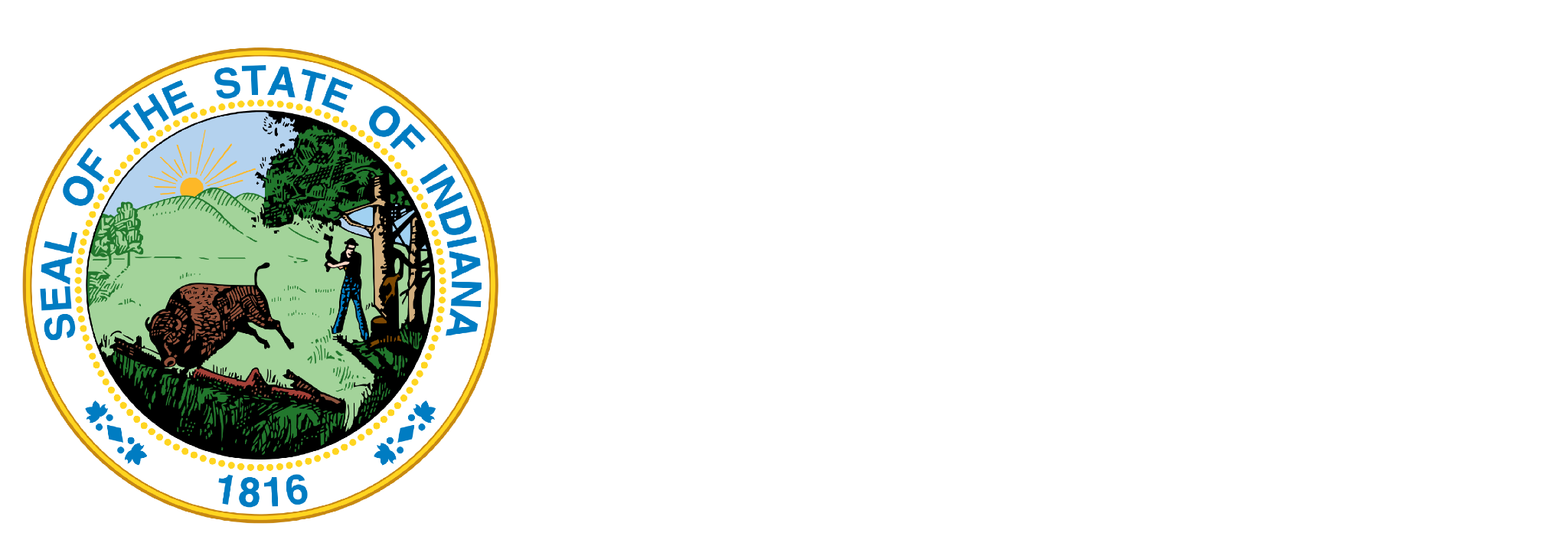 in.gov/doe
Indiana Speech & Language Evaluation Requirements
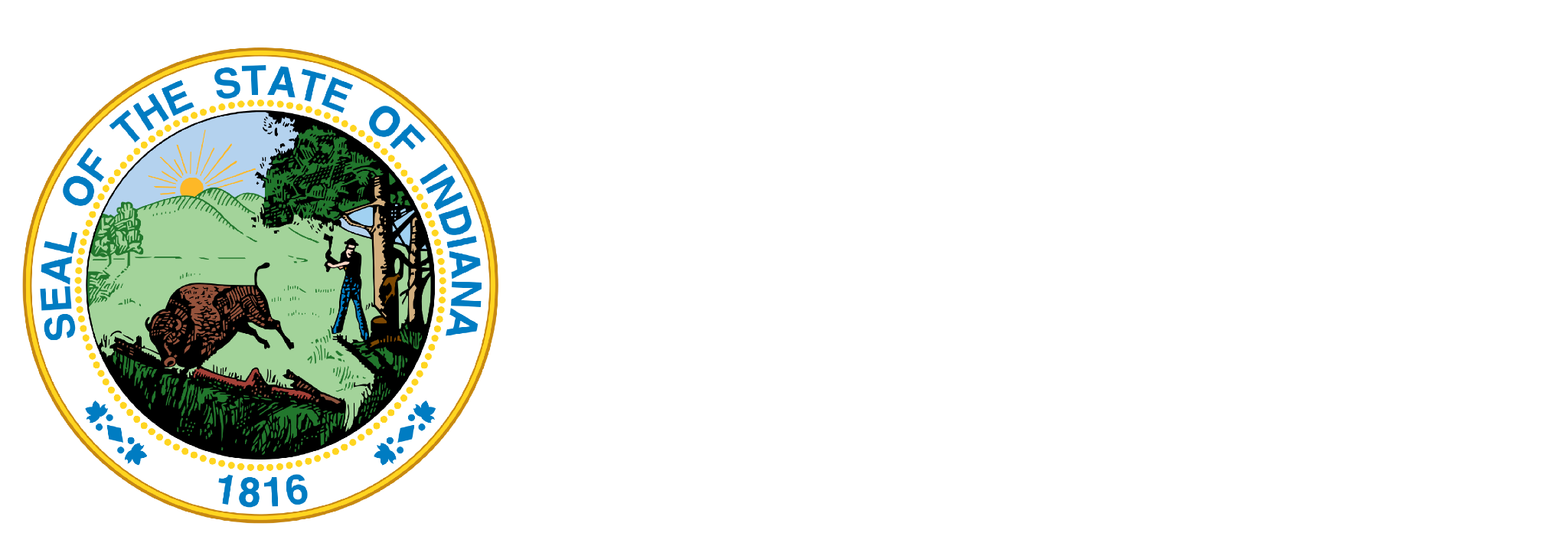 in.gov/doe
Indiana Speech & Language Evaluation Requirements
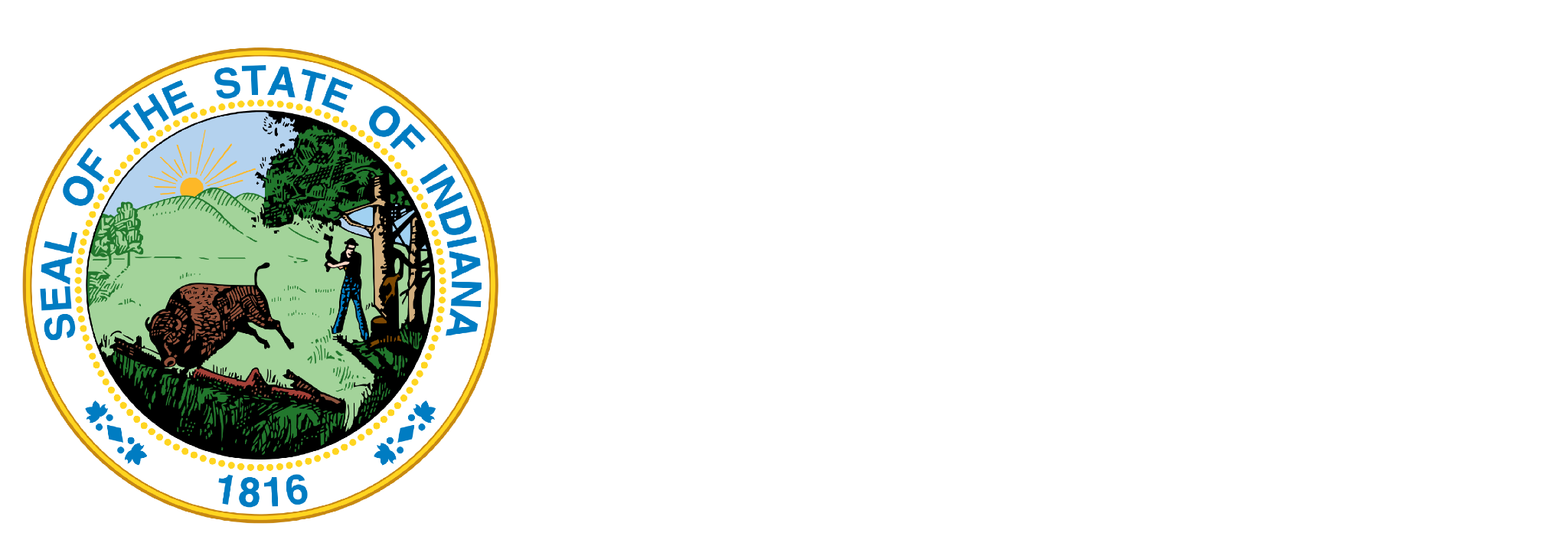 in.gov/doe